Robert  Beatty
Rylee Gutzwiller
ROBERT BEATTYROBERT BEATTYY
BACK ROUND INFORMATION
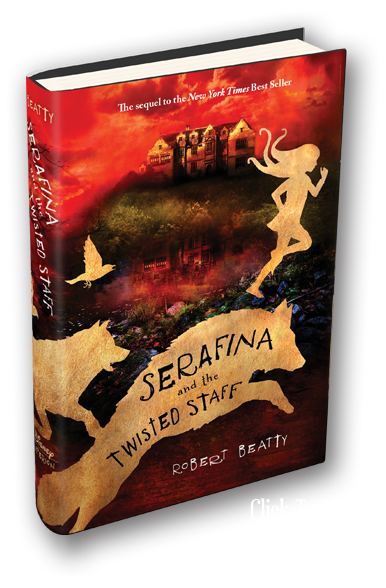 BOOKS he wrote
FIRST BOOK
ONE THAT I HAVE READ
Serifna and the Black cloak and Serifina and the twisted staff